NACDD Policy UpdateApril 14, 2021
Erin Prangley, Director, Public PolicyNational Association of Councils on Developmental Disabilities
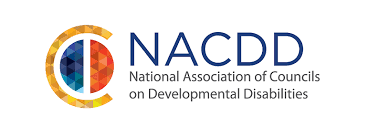 Legislative Update
Congress is in recess until April 12.
The House Appropriations Committee deadline for submitting fiscal year 2022 appropriations requests to the Labor-HHS Subcommittee is April 28, 2021.
House voted Tuesday to pass H.R.1868, a bill to delay an automatic 2% cut to Medicare payments triggered by last year’s CARES Act. The Senate passed the measure last month after striking language to avert other cuts triggered by the $1.9 trillion American Rescue Plan Act, setting the stage for a debate over sequestration later in the year. 
Legislation Introduced:
Transformation to Competitive and Integrated Employment Act (H.R. 2373) See https://bit.ly/3g9BGKM 
Protecting Married Seniors from Impoverishment Act (S. 1099) See https://bit.ly/2QqbQaJ
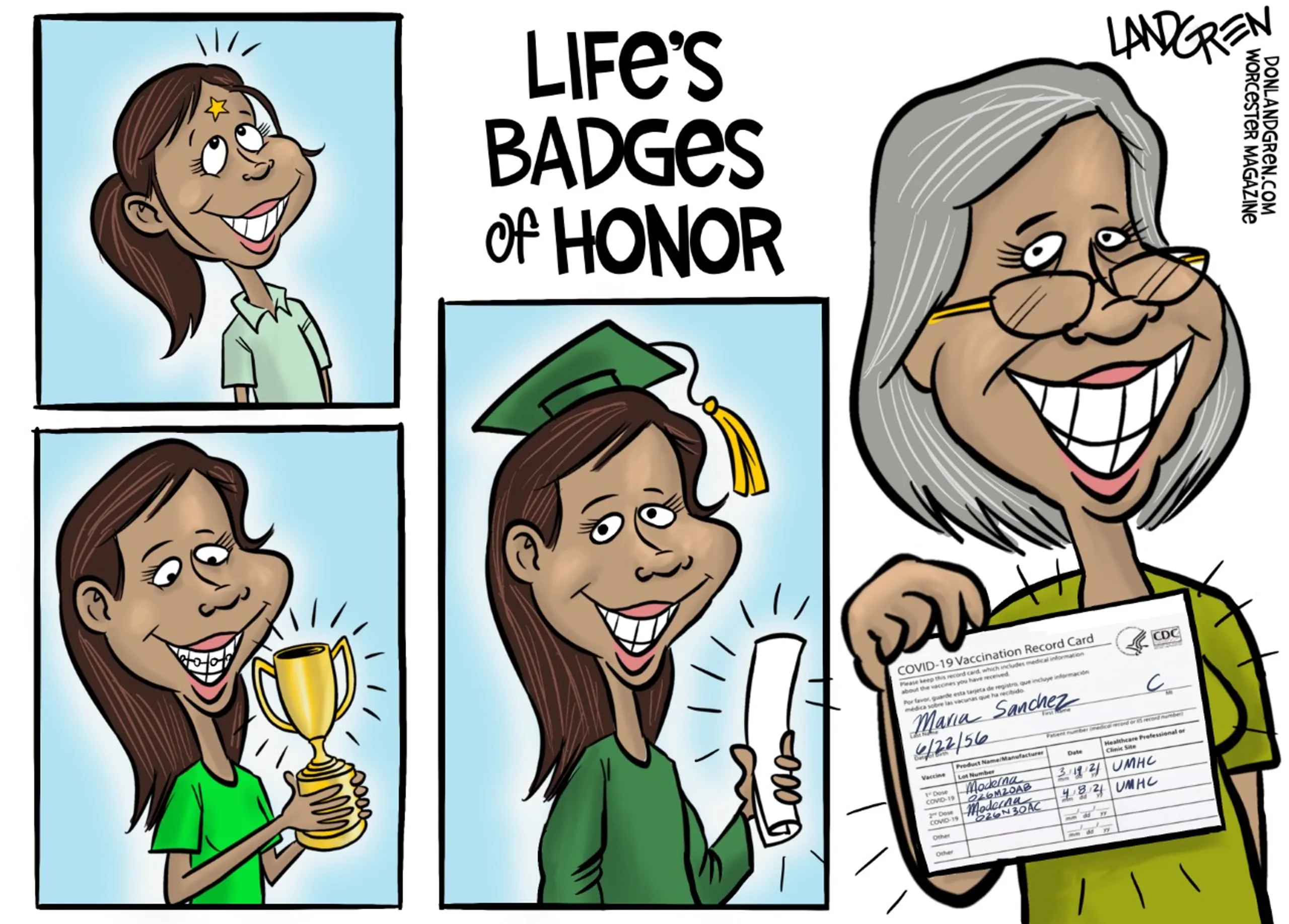 Administrative Update
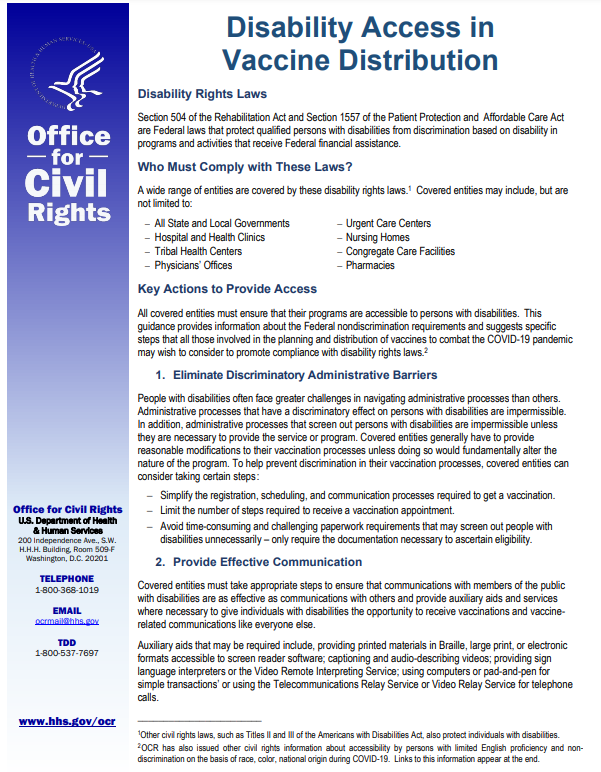 New Legal Guidance and Resources to Ensure -- and Expand -- Access to COVID-19 Vaccines for People with Disabilities and Older Adults at https://www.hhs.gov/about/news/2021/04/13/new-legal-guidance-and-resources-to-ensure-and-expand-access-to-covid-19-vaccines-for-people-with-disabilities-and-older-adults.html 
Office for Civil Rights Fact Sheets for Disability Access in Vaccine Distribution https://www.hhs.gov/sites/default/files/disability-access-vaccine-distribution.pdf 
Eliminate Discriminatory Administrative Barriers 
Provide Effective Communication
Provide an Equal Opportunity to Make Vaccine Appointments
Ensure Program Access
FY2022 Appropriations: It's GO time!
NACDD Meetings with Congressional Subcommittees 
Rep. Langevin circulates a "Dear Colleage" letter asking for House support.
DD Councils contact members of Congress to educate them about the DD Council work in their states and the Rep. Langevin letter.
Sen. Murphy circulates a "Dear Colleague" letter asking for Senate support. 
DD Councils contact Senators to educate them about the DD Council work in their states and the Rep. Langevin letter.
House Support for 2021 Appropriations
Last year your boss signed the letter circulated in support of DD Act funding. The "dear colleague" is circulating again for this year. To sign on again, you can contact Katie Lee in Congressman Langevin's office at Katherine.Lee@mail.house.gov.
**Note: The Senate letter is not circulating yet. We will let you know when the letter is circulating again.
DPS "Fact Sheets" on ABLE, Community Living, Education, Criminal Justice and Social Security at https://disabilitypolicyseminar.org/fact-sheets/  
NACDD "One Pager" on appropriations
Rep. James Langevin's "Dear Colleague" in support of DD Act Programs
Remember to advocate, not lobby. Refer any questions about appropriations to Erin Prangley at eprangley@nacdd.org.
DPS "Packet" to share with your Member of Congress
Sample "thank you" ideas
Via email:Dear [Staff Name]:
Thank you for taking the time to meet with me to discuss issues that are important to people with intellectual and developmental disabilities. It was a pleasure to give an update on the activities from our state, especially the work of our state developmental disablity council. I have attached a few fact sheets covering the issues we discussed. Please let me know if you have any questions or would like to schedule an additional follow up to discuss these issues.   
I also attached additional information about DD Councils and the "Dear Colleague" being circulated by Rep. James Langevin. Please feel free to contact Erin Prangley at eprangley@nacdd.org  if you have any questions or need information about the DD Council appropriations request.
Again, thank you for your attention to these important matters. 
Sincerely,
[Your name][Your address]
Via tweet:
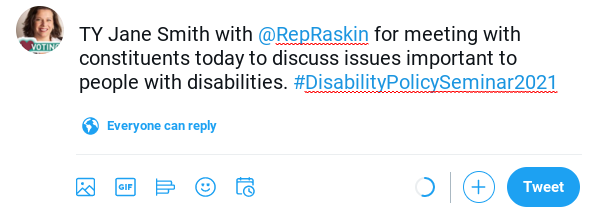